Find the odd one out.












Explain your answer.
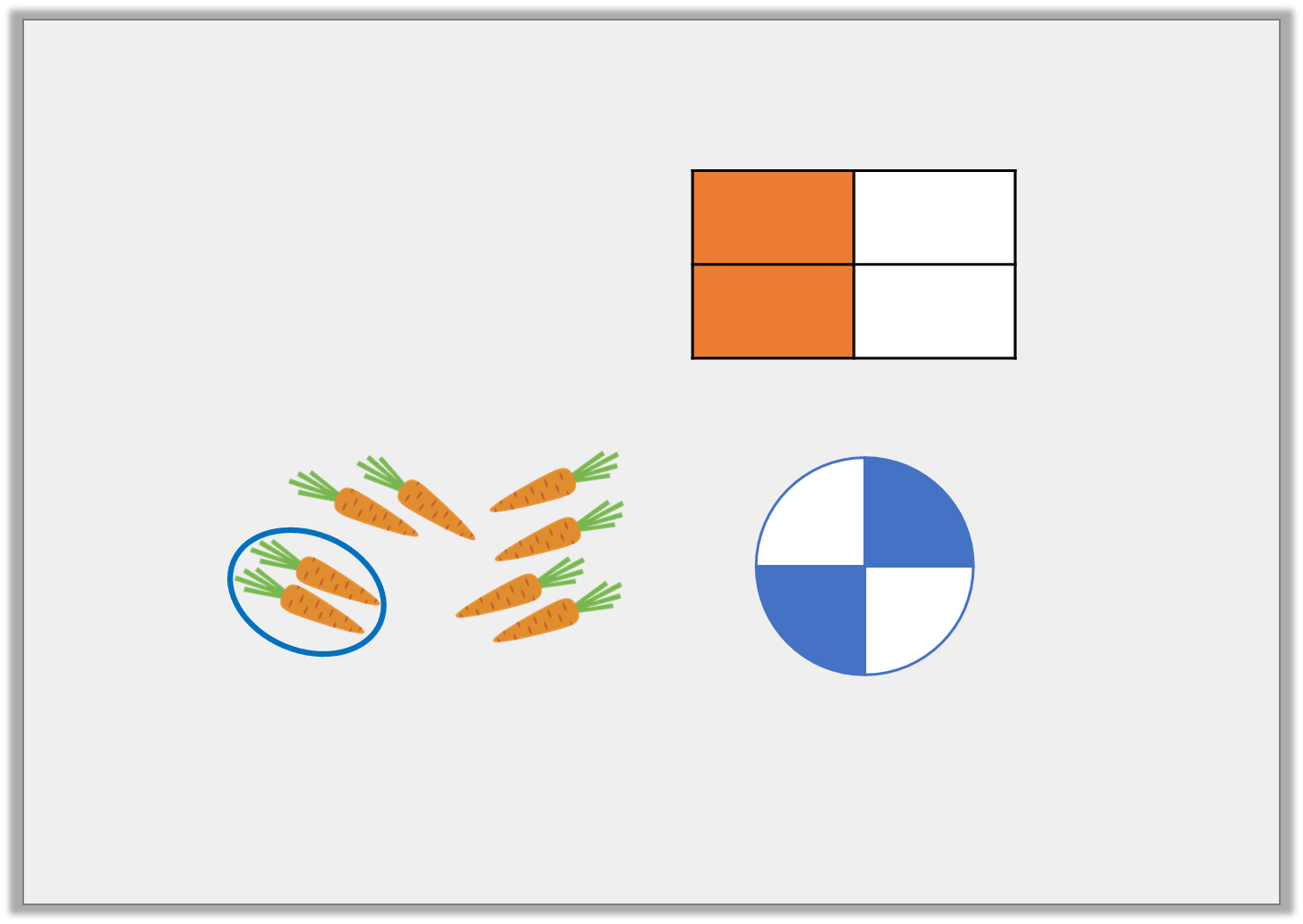 Starter:
[Speaker Notes: Discuss equivalence]
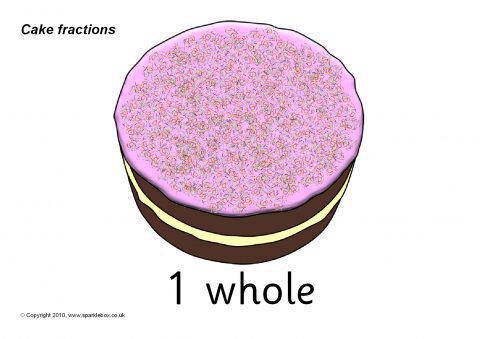 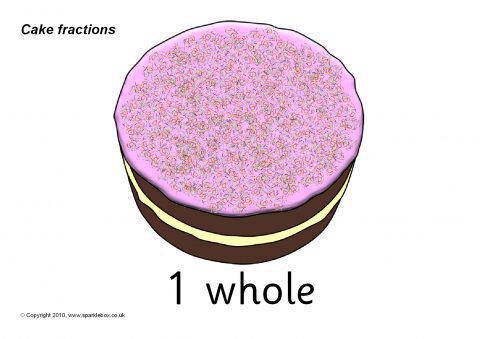 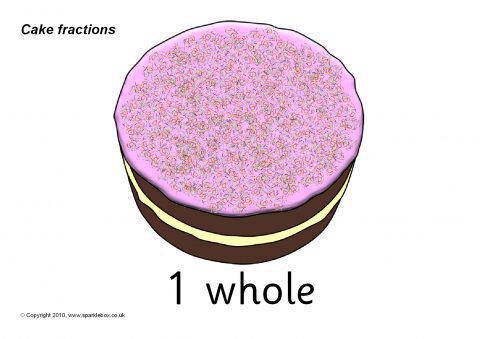 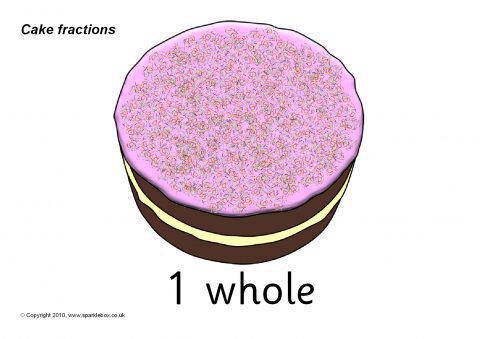 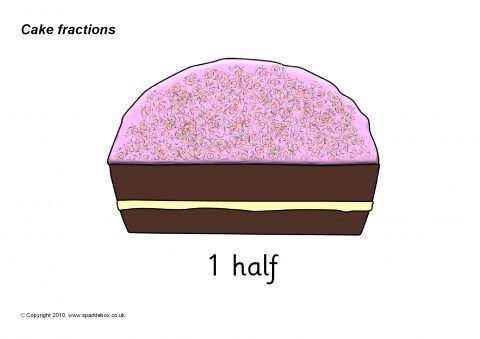 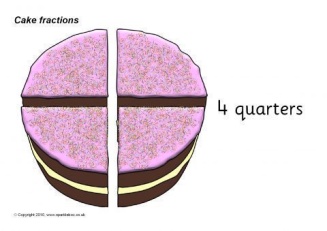 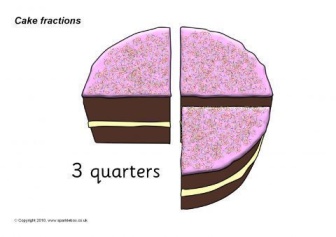 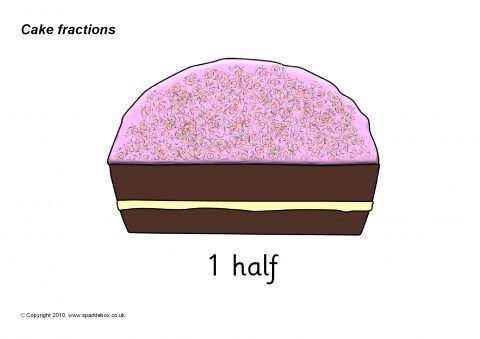 [Speaker Notes: Split cake into quarters, shade one, two and three quarters]
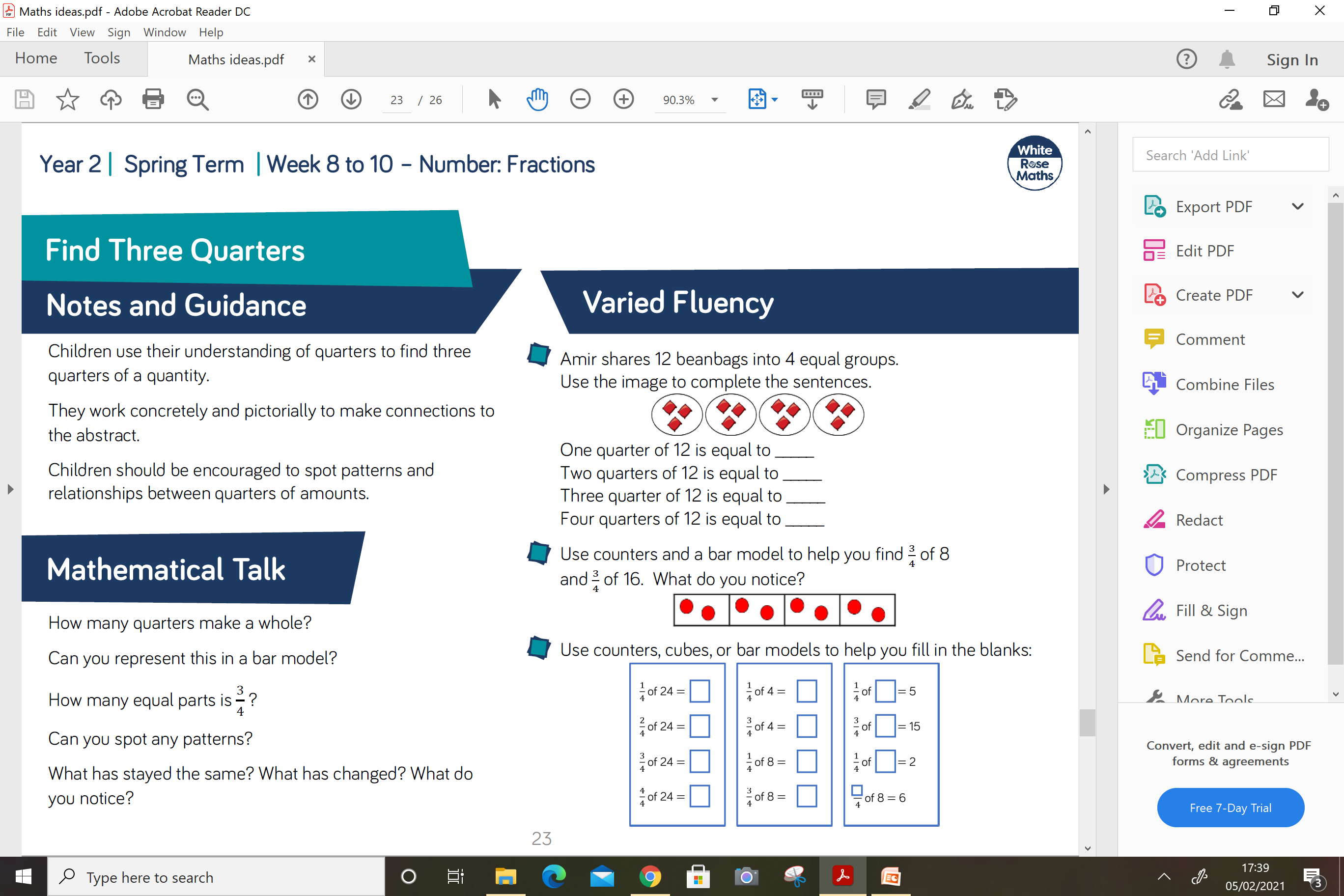 [Speaker Notes: How many quarters make a whole? How many equal parts is 3 quarters? What has stayed the same and what changes?]
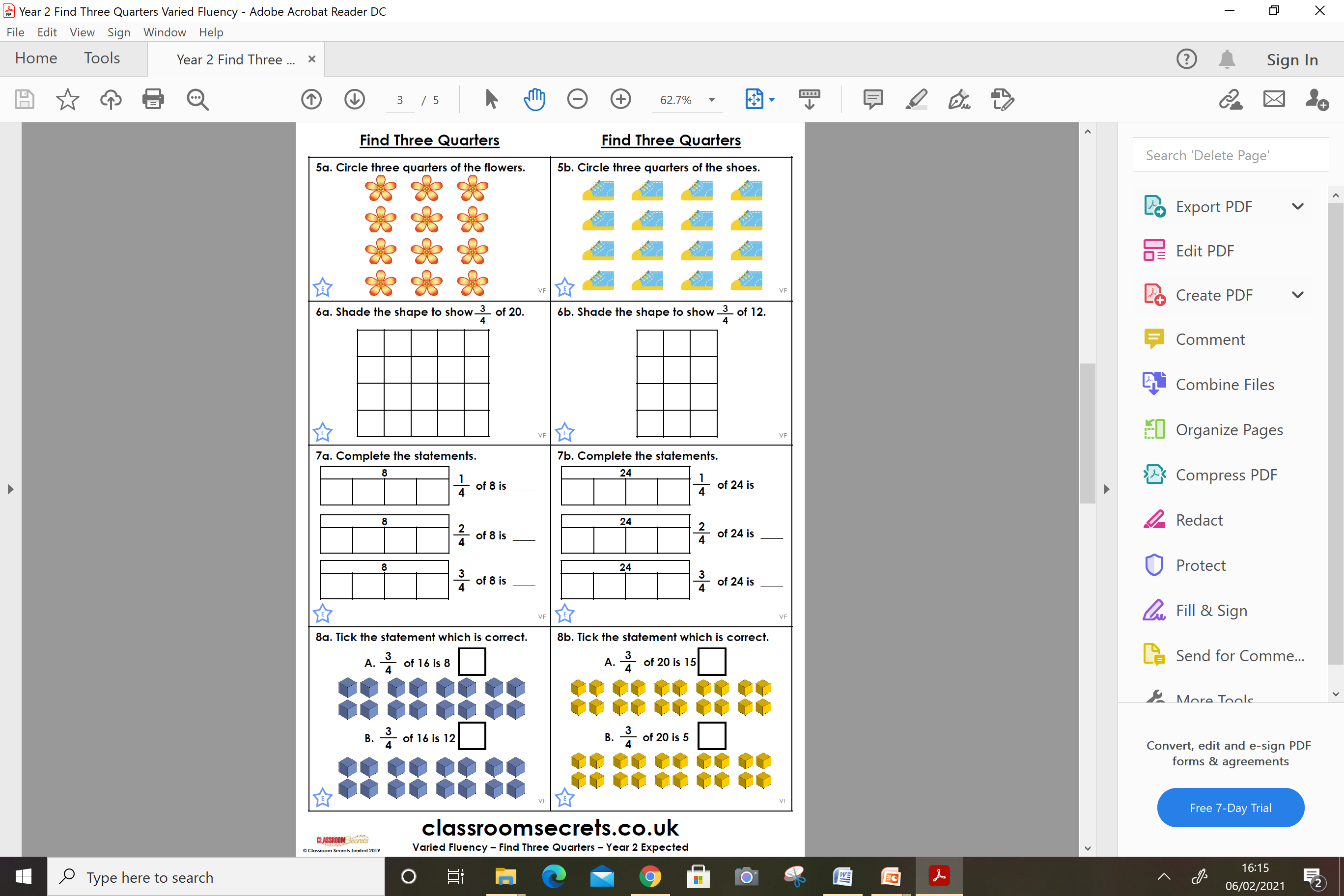 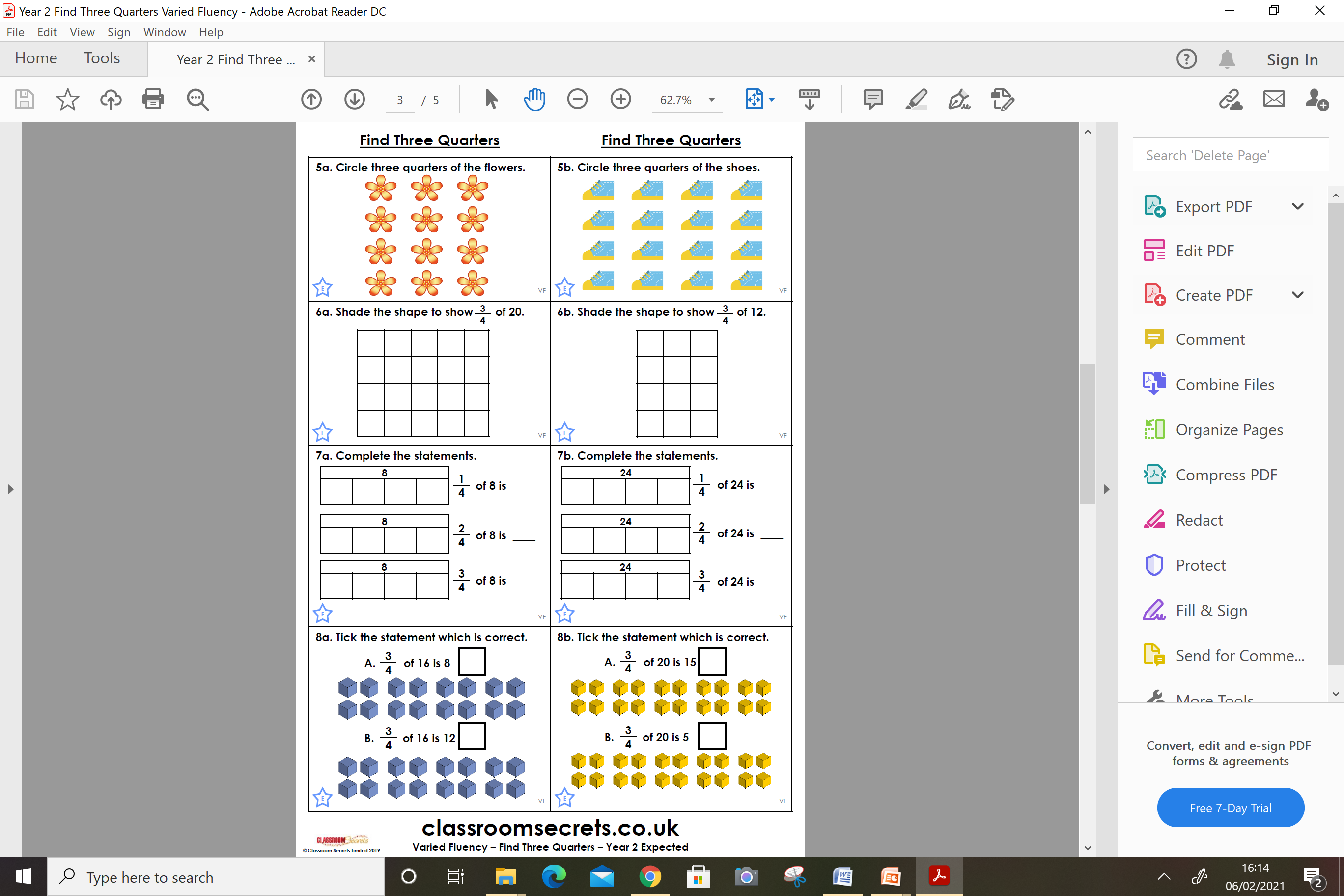 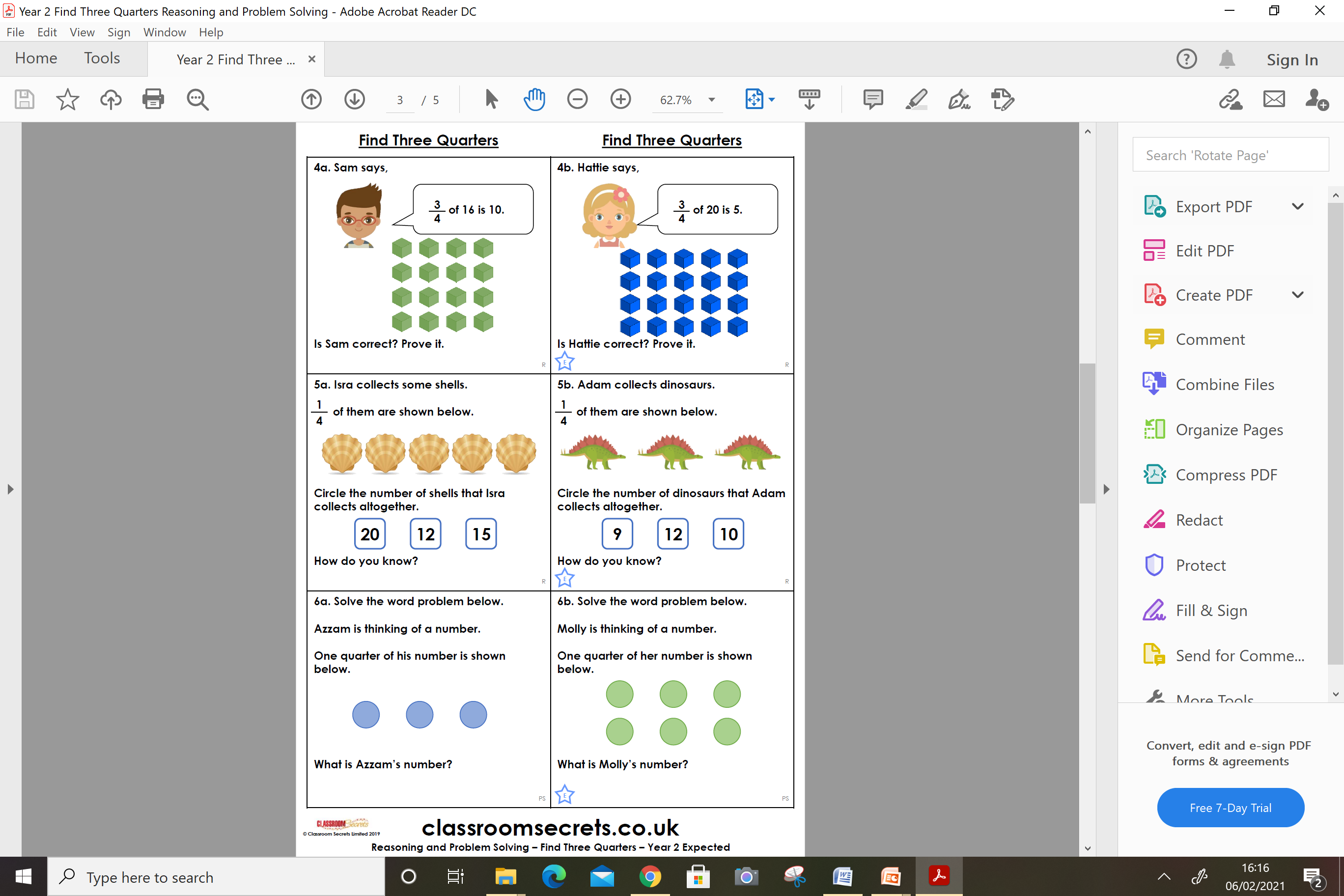